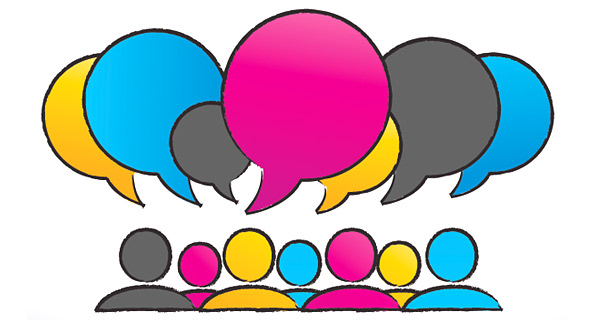 ΝΕΟΕΛΛΗΝΙΚΉ ΔΙΑΛΕΚΤΟΛΟΓΙΑ 2020-2021με έμφαση στη μελέτη   των σύγχρονων θρακιώτικων ιδιωμάτων  και πολιτισμού Η ΓΛΩΣΣΙΚΗ ΠΟΙΚΙΛΊΑ ΤΟΥ ΣΟΥΦΛΙΟΥ
Υπεύθυνη μαθήματος 
Πηνελόπη Καμπάκη Βουγιουκλή 
Καθηγήτρια Γλωσσολογίας
Τμήμα Ελληνικής Φιλολογίας 
Δημοκρίτειο Πανεπιστήμιο Θράκης
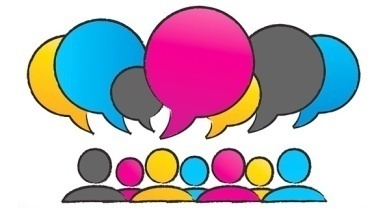 Επίσημη γλώσσα vs διάλεκτοι
Όπως είπαμε στα πρώτα μας μαθήματα, η  γλώσσα αφορά την επίσημη/ καθομιλουμένη και τη γραπτή της σχολική μορφή, ενώ οι διάλεκτοι  αποκλίνουν σε μεγαλύτερο ή μικρότερο βαθμό από αυτήν και δεν έχουν σταθερή και ρυθμισμένη γραπτή μορφή.  
Το κάθε σκέλος εξετάζεται διαφορετικά και αποτελεί αντικείμενο μελέτης από την επιστήμη της Γλωσσολογίας, και ειδικά για τις διαλέκτους,  της Διαλεκτολογίας.
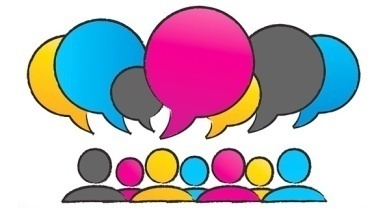 Τα ιδιώματα; Χμ…
Επιμελώς δεν αναφέρθηκα σε ‘ιδιώματα’ παρά μόνο σε ‘διαλέκτους’ γιατί ο όρος ‘ιδίωμα’ έχει πλέον αποκλειστεί- άλλωστε αποτελούσε ελληνική πατέντα, όπως τόνισε ο Πέτρος Καρατσαρέας –γνωστός ερευνητής στο Λονδίνο, σε πρόσφατη ομιλία του.
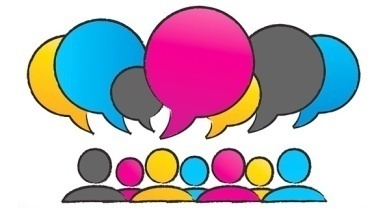 Σήμερα
είτε μιλάμε για διαλέκτους γενικά είτε για γλωσσικές μορφές ή γλωσσικές ποικιλίες. Μερικές διάλεκτοι έχουν πάψει να χρησιμοποιούνται, ενώ άλλες χρησιμοποιούνται μέχρι σήμερα, όπως η ποντιακή, τα τσακώνικα, τα βλάχικα, τα αρβανίτικα, αρκετές μορφές θρακιώτικων  διαλέκτων, η κρητική και κάποιες γλωσσικές μορφές  περιορισμένης γεωγραφικής έκτασης που χρησιμοποιούνται σε νησιά.
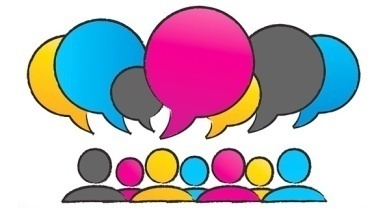 Η  έρευνα πάνω στις διαλέκτους
Μέχρι τώρα στην Ελλάδα η έρευνα στις διαλέκτους, ακόμη και μετά την αναβίωση του χαμένου για χρόνια ενδιαφέροντος των ερευνητών, εντοπιζόταν στην έρευνα και καταγραφή του διαλεκτικού λόγου ομιλητών που απέμειναν σε ολόκληρη την Ελλάδα., με έμφαση στους ηλικιωμένους. 
Σήμερα το ενδιαφέρον μας επεκτείνεται και στην κατάσταση των διαλέκτων σήμερα, όπως τυχόν μιλιούνται από νεότερους ομιλητές/τριες, έστω και αρκετά διαφοροποιημένες από τους παλιότερους.
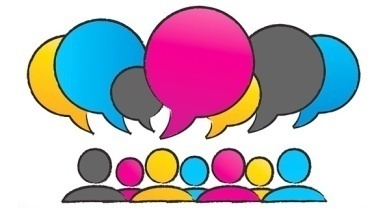 Η νεοελληνική Διαλεκτολογία, μέσα στο πλαίσιο αδελφών επιστημών όπως η Κοινωνιογλωσσολογία, η Κατάκτηση της δεύτερης γλώσσας  και  η Διγλωσσία προχώρησε σε ένα επιπλέον βήμα: Τη διδασκαλία των ζωντανών διαλεκτικών μορφών της ΝΕ. Πρόκειται για ένα βήμα τολμηρό και ιδιαίτερα σημαντικό. Το παράδειγμα της διδασκαλίας της Κυπριακής ελληνικής είναι πολύ σημαντικό και για αυτό θα μας μιλήσει η κ. Τσιπλάκου, τον Μάιο. Ήδη ακούσατε την κ. Τζακώστα για το εγχείρημα της διδασκαλίας της Κρητικής διαλέκτου και τον κ. Ηλία Πετρόπουλο για την ποντιακή στο ΔΠΘ. 
Η διδασκαλία των θρακιώτκων διαλέκτων, λοιπόν, ήταν εκ των ων ουκ άνευ.
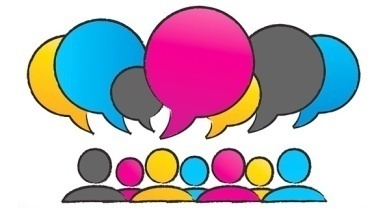 Γιατί, λοιπόν όσες διάλεκτοι είναι ακόμη ζωντανές και δεν είναι λίγες, πιστέψτε με,   ΕΠΙΒΑΛΛΕΤΑΙ να διδάσκονται  και να ερευνώνται στο πανεπιστήμιο;
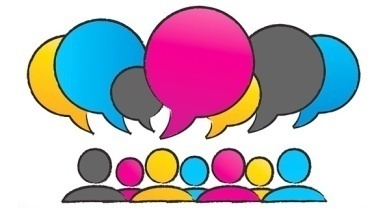 Διαλεκτικός λόγος και πολιτισμός
Ο διαλεκτικός λόγος είναι ζωτικής σημασίας για τον πολιτισμό. Αποτελεί ένα πολύ σημαντικό στοιχείου του λαϊκού πολιτισμού μας και ισχυρότατο στοιχείο του πολιτισμού και της ιστορίας γενικότερα..  Κατά τη γνώμη μου  πρέπει να διδάσκονται στην νεολαία ακόμη και  μέσα από συλλόγους αλλά, το σημαντικότερο, μέσα στο Πανεπιστήμιο.
Και …
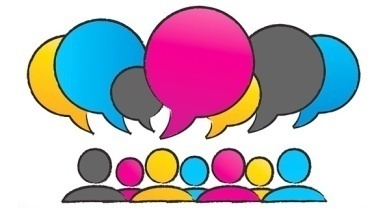 γιατί στο πανεπιστήμιο;
	 Γιατί μέσα από  κει περνάει η επιστημονική κωδικοποίηση μιας γλώσσας.
Και εξηγούμαι:
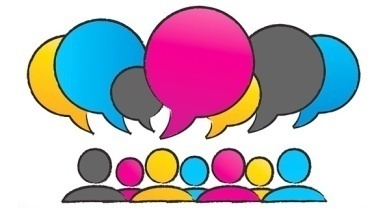 Κατά την εμπειρική διδασκαλία, τύπου δήμοι, ΝΕΛΕ κτλ,  δεν γίνεται επιστημονική ανάλυση, κι όταν γίνεται δεν μπορεί να ξεφεύγει από προσωπικές προκαταλήψεις των, μη ειδικών γλωσσολόγων διδασκόντων οι οποίοι  έχουν την τάση να εξωραϊζουν την γλωσσική ποικιλία, να αναγάγουν τα πάντα στην αρχαία, να έχουν την τάση να την  ‘καθαρίζουν΄ από ο,τιδήποτε, κατά τη γνώμη τους, ‘λερώνει’ το ελληνικό προφίλ της.
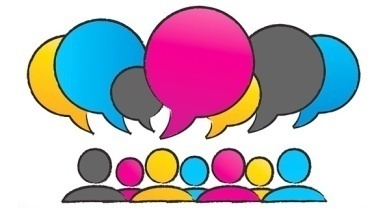 Κάτι τέτοιο  όμως εξαφανίζει πολύτιμα στοιχεία επαφής με άλλες γλώσσες και πολιτισμούς, δηλαδή στερεί από τη διαλεκτολογία τη διεπιστημονική της λειτουργία ως πηγή (και) ιστορικών  πληροφοριών.
Γιατί πεθαίνει ο διαλεκτικός μας πλούτος
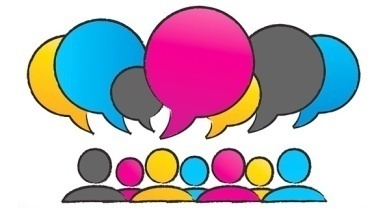 Η απαξίωση πάντως είναι ένας από τους κύριους λόγους, εξαιτίας των οποίων ο διαλεκτικός λόγος αργοπεθαίνει. Ο περισσότερος κόσμος θεωρεί ότι ο διαλεκτικός λόγος αποτελεί στρέβλωση της ελληνικής γλώσσας, ενώ δεν είναι έτσι. Είναι πλούτος. Αυτό οφείλεται σε κακή αντίληψη από παλιά, όταν υπήρξε κοινωνικά στιγματισμένος. Θεωρούνταν ότι αντιστοιχεί σε ένα κατώτερο στρώμα της κοινωνίας καθώς η επίσημη γλώσσα ανέκαθεν θεωρείτο το κατάλληλο εργαλείο επικοινωνίας.
Άρα,
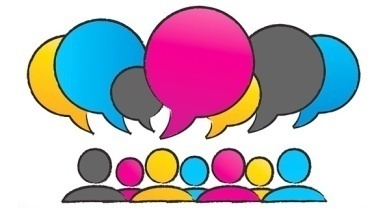 αυτό περνούσε και στα σχολεία παλαιότερα, όταν οι δάσκαλοι άκουγαν διαλεκτικό λόγο και έδερναν τα παιδιά (!!!)
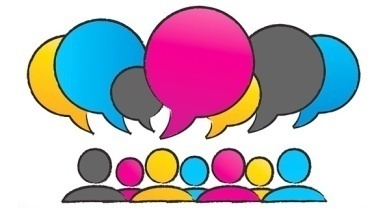 Η αναβίωση του ενδιαφέροντος για τις διαλέκτους πυροδοτήθηκε και από τις γενικότερες οικονομικοκοινωνικοπολιτικές αλλαγές των τελευταίων χρόνων. 
	 Ο Σπύρος Μοσχονάς,  Καθηγητής Γλωσσολογίας στο Πανεπιστήμιο Αθηνών  αναφέρεται και σε μια ακόμη περίπτωση απαξιωμένης χρήσης της γλώσσας μας:
Τη χρήση της νέας ελληνικής  (ΚΝΕ και διαλέκτων) από τους μετανάστες!
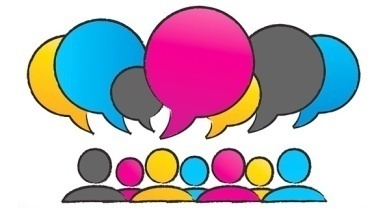 «Δεν μελετάται ο τρόπος που οι μετανάστες μιλούν ελληνικά. Για εμένα πάντως, θα είχε μεγάλο ενδιαφέρον… Διάλεκτοι δημιουργούνται συνέχεια και γλωσσικές ποικιλίες, απλά δυσκολευόμαστε να τις αναγνωρίσουμε στην Ελλάδα. Στις Σκανδιναβικές χώρες, για παράδειγμα, ακόμα και μικρές διαφορές από την καθομιλουμένη τις ονομάζουν διαλέκτους, τις μελετούν σοβαρά, γράφεται λογοτεχνία σε αυτές και γίνονται συνέδρια. Στην Ελλάδα έχουμε συνηθίσει να θεωρούμε την γλωσσική ποικιλία ως ‘κακό πράγμα’»
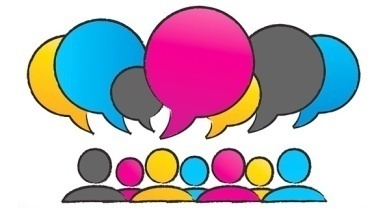 Έτσι οι συνθήκες πλέον ωρίμασαν, οι άνθρωποι για μια ακόμη φορά έσκυψαν πάνω στο ιστορικό παρελθόν τους, όπως τότε  μετά τις ανακαλύψεις του Δαρβίνου, του κινήματος του ρομαντισμού και της σανσκριτικής, αντιλαμβανόμενοι τη σημασία του εντοπισμού και της διερεύνησης αυτής της συνέχειας. 
Αισθάνομαι πολύ χαρούμενη που συμμετέχω σε αυτή την κοσμογονία.
Διγλωσσία
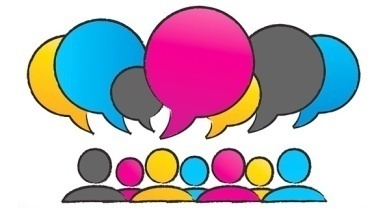 Δεν μπορεί κανείς να κάνει μια εισαγωγή στη γλωσσική διδασκαλία αν δεν μιλήσει για τη διγλωσσία, που έχει σχέση απόλυτη  με το μάθημά μας μια και η ανάπτυξή του συνετέλεσε και συντελεί στην άνθιση της διδασκαλίας των διαλέκτων.
Ορισμός
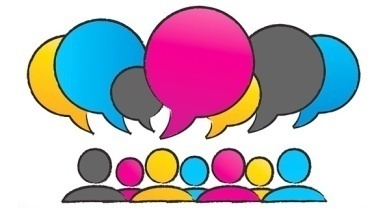 «Ως διγλωσσία ορίζεται η εναλλακτική ή συνδυαστική χρήση δύο ή περισσότερων γλωσσών από το ίδιο άτομο» Σκούρτου (2011)
   Ο ορισμός αυτός, προσπαθεί να μας κατευθύνει στο ρευστό πλαίσιο της διγλωσσίας, «αφήνοντας μεγάλα περιθώρια συγκεκριμενοποίησης, ανάλογα με τα συμφραζόμενα, μέσα στα οποία πραγματώνεται η διγλωσσία».
Ποιοι θεωρούνται δίγλωσσοι;
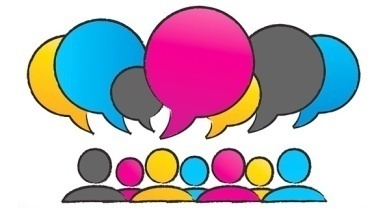 Σύμφωνα με τις πιο πρόσφατες επιστημονικές απόψεις εν δυνάμει- δίγλωσσοι μαθητές είναι:
1. Οι χρήστες δύο διαφορετικών ιστορικών γλωσσών, ελληνικά, αγγλικά, ρώσικα, γερμανικά, τούρκικα κτλ
Και…
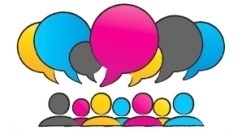 2. Διαλεκτόφωνα παιδιά (και ενήλικες, βεβαίως) στο περιβάλλον των οποίων χρησιμοποιείται κυρίως μια άλλη ποικιλία της Ελληνικής: Π.χ. Ελλαδίτες μαθητές σε αγροτικές περιοχές ή γενικά στην περιφέρεια, Ελληνοκύπριοι μαθητές, παιδιά Ποντίων από την πρώην ΕΣΣΔ, παιδιά μεταναστών που μιλάνε τη διάλεκτο της περιοχής που ζουν. Φυσικά εδώ αναφέρομαι στην Ελλάδα όμως τα αντίστοιχα ισχύουν για όλες τις γλώσσες.
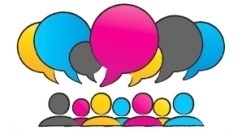 Διγλωσσία: Ευχή ή κατάρα;
Οι πρώτες έρευνες : έως τη δεκαετία του ’60
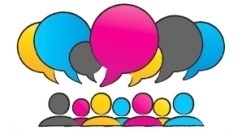 Βάσει λεκτικών τεστ, θεωρήθηκε ότι τα μονόγλωσσα παιδιά  πλεονεκτούσαν ως προς την ευφυΐα τους συγκριτικά με τα δίγλωσσα παιδιά αλλά συνολικά  η διγλωσσία είχε αρνητικές συνέπειες στη σκέψη των παιδιών παρά θετικές. 
	Πολλά από τα ευρήματα αυτά, στηρίχθηκαν σε μία θεωρία η οποία υποστηριζόταν την τότε εποχή από πολλούς ερευνητές. 
	Πρόκειται για τη θεωρία  της ζυγαριάς, σύμφωνα με την οποία οι δύο γλώσσες λειτουργούν σαν να υπάρχουν σε δύο δίσκους μιας ζυγαριάς, όπου είναι καθορισμένη η «ποσότητα βάρους». Ο δίσκος λοιπόν της Γ2 γέρνει εις βάρος του δίσκου της Γ1 και αντιστρόφως με αποτέλεσμα οι δίγλωσσοι να υστερούν ως προς τη γλωσσική ικανότητα σε μία ή και στις δύο γλώσσες..
Αργότερα,
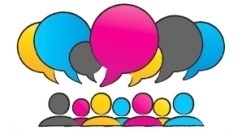 οι  Jones (1959) και  Peal & Lambert (1962), σε έρευνες που διεξήγαγαν λαμβάνοντας υπόψη κοινωνικούς και οικονομικούς παράγοντες, συμπέραναν ότι δεν υπήρχαν γνωστικές και γλωσσικές διαφορές μεταξύ δίγλωσσων και μονόγλωσσων παιδιών. Ο αριθμός των συγκεκριμένων ερευνών ήταν αρκετά περιορισμένος, αλλά ωστόσο αποτέλεσε αφορμή για άλλους ερευνητές για περαιτέρω αναζήτηση η οποία οδήγησε σε θετικά συμπεράσματα.
Όμως δεν σταμάτησαν οι αρνητικές απόψεις
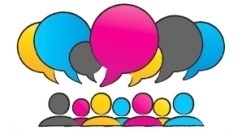 οι οποίες  εμφανίζονταν κι αργότερα, πχ   Laurie (1980), σύμφωνα με τις οποίες η διγλωσσία φέρει σαν αποτέλεσμα τον περιορισμό της νοητικής και ψυχικής ανάπτυξης ενός ατόμου κι όχι  διπλασιασμό. Ακόμη,   άλλοι ερευνητές υποστηρίζουν πως τα δίγλωσσα άτομα παρουσιάζουν εγκεφαλική σύγχυση!
Νεότερες μελέτες- από το 60 και μετά
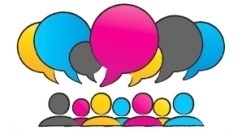 Έπειτα από την έρευνα των Peal & Lambert (1962), ακολούθησαν και άλλες σχετικές μελέτες οι οποίες δε στηρίχθηκαν τόσο σε τεστ νοημοσύνης αλλά στην αξιολόγηση και σύγκριση λειτουργιών όπως αυτή της δημιουργικής σκέψης ή της μεταγλωσσικής συνείδησης.
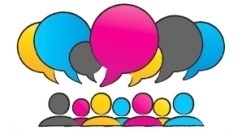 Υπάρχει μια σειρά πολύ σημαντικών γλωσσολόγων που ασχολήθηκαν και ασχολούνται με τη διγλωσσία και οι έρευνές τους ρίχνουν φως σε περιοχές σκοτεινές και ταλανιζόμενες από προκαταλήψεις αιώνων.
	
	Αξίζει να αναφερθούμε σε μερικούς/ές  από αυτούς/ές.
Ο  Cummins (1976)
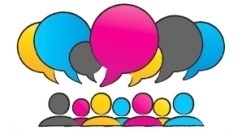 επιχειρηματολογώντας ως προς τη σχέση που υπάρχει ανάμεσα στη διγλωσσία και στα γνωστικά πλεονεκτήματα, αναφέρθηκε στη σημασία των εμπειριών: 
	Το γεγονός ότι τα άτομα αυτά λειτουργούν ανάμεσα σε δύο γλώσσες και δύο πολιτισμούς, αποτελεί ενισχυτικό στοιχείο ως προς τον τρόπο σκέψης τους, καθώς υπερτερούν ως προς τις εμπειρίες, το λεξιλόγιο και τις σημασίες που κατέχουν. 
	Ακόμη,  αναφέρεται και στη διαδικασία αντικειμενοποίησης. Βάσει αυτής, η συνεχής αλληλεπίδραση που υπάρχει μεταξύ των δύο γλωσσών, αλλά και οι σημασιολογικές και γραμματικές συγκρίσεις συντελούν στην ενίσχυση της μεταγλωσσικής συνείδησης.
Galambos & Hacuta (1988)
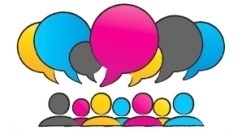 Τα δίγλωσσα άτομα αντιλαμβάνονται καλύτερα τις σημασίες των λέξεων και το πότε μία πρόταση είναι γραμματικά ορθή ή όχι. Επίσης, το γεγονός ότι αντιμετωπίζουν τη γλώσσα ως ένα αυθαίρετο σύστημα, καθιστά την ικανότητά τους στο να διηγούνται ιστορίες ή να περιγράφουν έννοιες ευκολότερα.
Ricciardelli (1992)
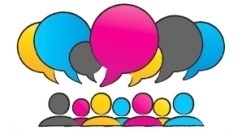 Τα δίγλωσσα άτομα παρουσιάζουν μεγαλύτερα ποσοστά δημιουργικής σκέψης και αυτό γιατί η ικανότητά τους στο να επεξεργαστούν μία έννοια σε 2 γλώσσες τους δίνει το προβάδισμα να κάνουν περισσότερους συνειρμούς.
Οι Bialystok (1988)  Ricciardelli (1993)
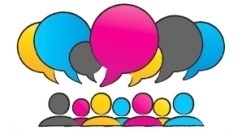 υποστηρίζουν ότι η αυξημένη μεταγλωσσική ικανότητα των δίγλωσσων, οφείλεται στο γεγονός ότι τα δίγλωσσα άτομα έχουν τη δυνατότητα λόγω των αυξημένων γνώσεών τους να αναλύουν και να ελέγχουν περισσότερο τη γλώσσα. Αυτό επίσης, καθιστά τη διαδικασία ανάγνωσης πιο εύκολη κατά την παιδική ηλικία.
Επίσης, οι  Bialystok & Herman (1999)
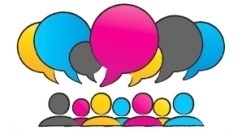 Θεωρούν ότι τα δίγλωσσα άτομα έχουν την ικανότητα να εναλλάσσουν τις γλώσσες τους κάτι που τους προσφέρει ευελιξία στον τρόπο σκέψης.
Βάσει των όσων αναφέρθηκαν
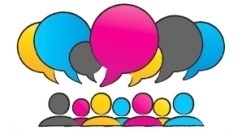 θα μπορούσε κανείς να πει ότι η διγλωσσία έχει σαν αποτέλεσμα γνωστικά πλεονεκτήματα έναντι της μονογλωσσίας, αλλά δε παύει να αποτελεί για πολλούς ερευνητές ένα ερώτημα αναπάντητο. Επίσης, κάτι βασικό που καθορίζει την ύπαρξη ή μη γνωστικών προτερημάτων είναι ο βαθμός επάρκειας γνώσης των δύο γλωσσών.
Το  πιο προσφατο μοντέλο   (Cummins ,2005)
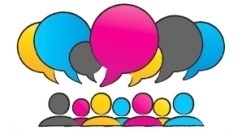 αφορά τη θεωρία της αλληλεξάρτησης των γλωσσών  σύμφωνα με την οποία οι δυο γλώσσες αλληλοεπηρεάζονται: η κατάκτηση δομών, δεξιοτήτων, εννοιών, ικανοτήτων στη μία γλώσσα επιταχύνει την κατάκτηση των ίδιων στοιχείων και στη δεύτερη γλώσσα. 

    Με άλλα λόγια, σε ένα δίγλωσσο πρόγραμμα αν η διδασκαλία της «μειονοτικής» γλώσσας  περιλαμβάνει την ανάπτυξη δεξιοτήτων ανάγνωσης και γραφής στη γλώσσα αυτή, θα αναπτυχθούν όχι μόνο οι δεξιότητες των μαθητών/ μαθητριών στη γλώσσα αυτή, αλλά και η βαθύτερη εννοιολογική και γλωσσική ικανότητά τους, που συνδέεται με την ανάπτυξη του γραπτού λόγου στην πλειονοτική γλώσσα
Πλαίσιο με μία γλώσσα vs πλαίσιο με δύο + γλώσσες
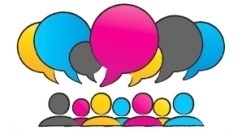 Η έρευνα  σε παιδιά που μεγαλώνουν σε ένα πλαίσιο με δύο γλώσσες αναδεικνύει πλεονεκτήματα έναντι παιδιών που μεγαλώνουν σε ένα πλαίσιο με μία γλώσσα όχι μόνο σε αυξημένη εστίαση της προσοχής αλλά και στη σκέψη. 
Τα ευρήματα σχετίζονται με τα δίκτυα δραστηριότητας του προμετωπιαίου φλοιού του εγκεφάλου, που κατευθύνουν τα υψηλότερα επίπεδα σκέψης και συνειδητότητας.
1.
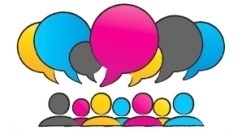 Σε σύγκριση με τα μονόγλωσσα, τα δίγλωσσα παιδιά που εξετάστηκαν, τα οποία είχαν πέντε έως δέκα χρόνια έκθεσης σε δίγλωσσο περιβάλλον, παρουσίασαν υψηλότερες βαθμολογίες στη γνωστική ικανότητα στα τεστ και είχαν καλύτερη εστίαση προσοχής, επιλογή αποφάσεων, κριτική ικανότητα, αντίσταση στην απόσπαση προσοχής και ανταπόκριση στην ανατροφοδότηση.
2.
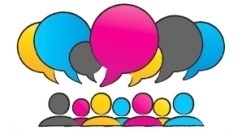 Η σχετική νευροαπεικόνιση σε αυτά τα παιδιά αποκάλυψε μεγαλύτερη δραστηριότητα στο δίκτυο του προμετωπιαίου φλοιού που οδηγούσε σε αυτό καθώς και σε άλλες εκτελεστικές λειτουργίες, (Bialystok, 2009, Kaushanskaya & Marian, 2007). 
Η αυξημένη αυτή ενεργοποίηση των εκτελεστικών λειτουργιών, στους εγκεφάλους των παιδιών που βρίσκονταν σε δίγλωσσα πλαίσια, εκτείνεται πέρα από τη πρόσληψη και προαγωγή της μετάφρασης της γλώσσας. Οι ισχυρές επιπτώσεις της νέας έρευνας αφορούν την δυναμική του εγκεφάλου, ενισχύοντας την αυξανόμενη δημιουργία δίγλωσσων πλαισίων.
3.
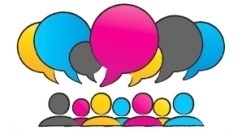 Τα δίκτυα που εμφανίζονται πιο ενεργά στους εγκεφάλους των δίγλωσσων παιδιών έχουν να κάνουν με τις εκτελεστικές λειτουργίες. Πρόκειται για έναν αστερισμό γνωστικών ικανοτήτων που υποστηρίζουν τη συμπεριφορά προσανατολισμένη στους στόχους και περιλαμβάνει την κατεύθυνση της προσεκτικής εστίασης, την ιεράρχηση, τον προγραμματισμό, τον αυτοέλεγχο, τον ανασταλτικό έλεγχο, την κριτική ικανότητα, την εργασιακή μνήμη (τη διατήρηση και χρήση των πληροφοριών) και την ανάλυση.
Πρόσφατες έρευνες αποκαλύπτουν
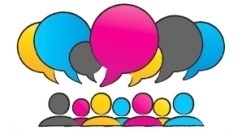 ότι δεν είναι κατά τους πρώτους μήνες ή ακόμη και τα πρώτα χρόνια της ζωής του παιδιού κατά τα οποία ο εγκέφαλος υφίσταται τις μεγαλύτερες αλλαγές του όσον αφορά τη γνωστική λειτουργία. Αυτά τα νευρωνικά δίκτυα των εκτελεστικών λειτουργιών αποτελούν τις τελευταίες περιοχές του εγκεφάλου που «ωριμάζουν» και όπως φαίνεται γίνονται ισχυρότερα και πιο αποτελεσματικά.
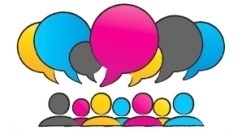 Οι εκτελεστικές λειτουργίες, όπως η επιλεκτική εστίαση προσοχής και η ικανότητα να αποκλείεται η απόσπαση της προσοχής, στην παιδική ηλικία έχουν, κατά κανόνα, αναπτυχθεί ελάχιστα. Αυτές οι λειτουργίες γίνονται σταδιακά πιο ισχυρές καθόλη τη διάρκεια των χρόνων ωρίμανσης του προμετωπιαίου φλοιού μέχρι τα μέσα της πρώτης  εικοσαετίας της ζωής. .
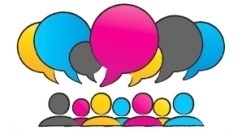 Γενικά, σε ότι αφορά τις εκτελεστικές λειτουργίες η έρευνα για τον «δίγλωσσο εγκέφαλο» είναι ιδιαίτερα συναρπαστική και υπάρχει πεδίο έρευνας λαμπρό στο οποίο σας παροτρύνω να εμπλακείτε. 
Και φυσικά, ελπίζω να καταλάβατε πόσο βοηθάει η εκμάθηση μιας γλώσσας τον εγκέφαλο, άρα το κέρδος είναι πολλαπλό.
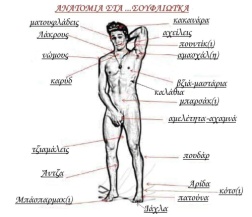 Τα φετινά μαθήματα, λόγω κορονοϊού δεν μπόρεσαν να γίνουν ολοκληρωμένα και δια ζώσης, με το διδακτικό υλικό που είχαμε προετοιμάσει.
Η απόφαση να γίνει η αρχή, έστω και μεσούσης της πανδημίας, δεν λήφθηκε χωρίς παίδεμα….
Στον αρχικό σχεδιασμό υπήρχε ολόκληρη ενότητα για το μετάξι και τη θρακιώτικη μουσική με τιμώμενους προσκεκλημένους…πώς να συντονιστούν όλα αυτά διαδικτυακά;
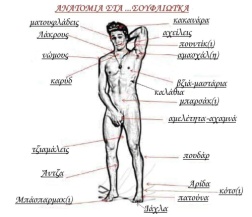 Ο ενθουσιασμός, όμως, του Δημοσθένη, του Λεωνίδα, του Θοδωρή, της Σίσσυς, του Γιάννη και τόσων άλλων φίλων από το Σουφλί αλλά και του Τριαντάφυλλου, της Μαίρης, του Κάρεν του άλλου του Θοδωρή, αυτοί από από την Ξυλαγανή που θα ακολουθήσει  στη διδασκαλία των δικών της γλωσσικών ποικιλών, με έπεισε ότι έπρεπε να γίνει.
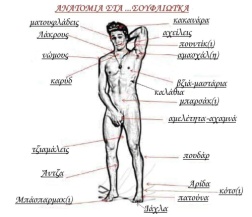 Έτσι αποφασίσαμε να γίνει στο πλαίσιο της ΝΕ Διαλεκτολογίας, σε πιλοτική μορφή για τρία τρίωρα και η διαμόρφωση του μαθήματος να γίνεται διαδραστικά από τους συμμετέχοντες με βάση κάποια κομμάτια του αρχικού σχεδιασμού. 
 Σε όλη τη διαδικασία είχαμε δίπλα μας όλα τα ΜΜΕ της Θράκης και τον κόσμο.
Πλάνο μαθημάτων
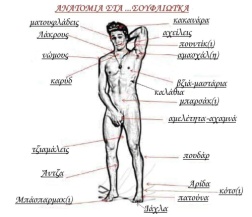 Τετάρτη 7 Απριλίου , 4.00-6.30 
Λεωνίδας Βλασακούδης
«Χωρατεύουμι σουφλιώτκα!» 

Τετάρτη 14 Απριλίου, 4.00-6.30 
Θοδωρής Μουσίκας
«Το γλωσσικό σύστημα της σουφλιώτικης διαλέκτου»

Τετάρτη 21 Απριλίου, 4.00-6.30
Δημοσθένης Αρχοντούλης  
«Γλωσσικές ασκήσεις με μουσική»
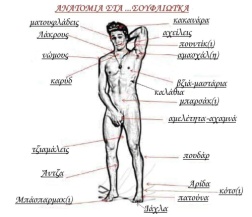 Παράλληλα θα έχουμε στη συμμετοχή του Γιάννη Αλεξούδη, δάσκαλου υπέρμαχου της διδασκαλίας της ντοπιολαλιάς που θα μας μιλήσει για την εμπειρία του και την ερευνητική δουλειά της μεταπτυχιακής φοιτήτριας του ΤΕΦ και Σουφλιώτισσας Σίσσυς Μαμούγκα, η οποία ολοκλήρωσε βιβλίο συνταγών αμιγώς σε ντοπιολαλιές  εβρίτικες, μοναδικό στην Ελλάδα. 
Του χρόνου ελπίζουμε σε ολοκληρωμένη διδασκαλία τόσο του σουφλιώτκου όσο και των γλωσσικών ποικιλιών της Ξυλαγανής  και προβολής σημαντικών πολιτιστικών στοιχείων και ανθρώπων… Και έπεται συνέχεια.